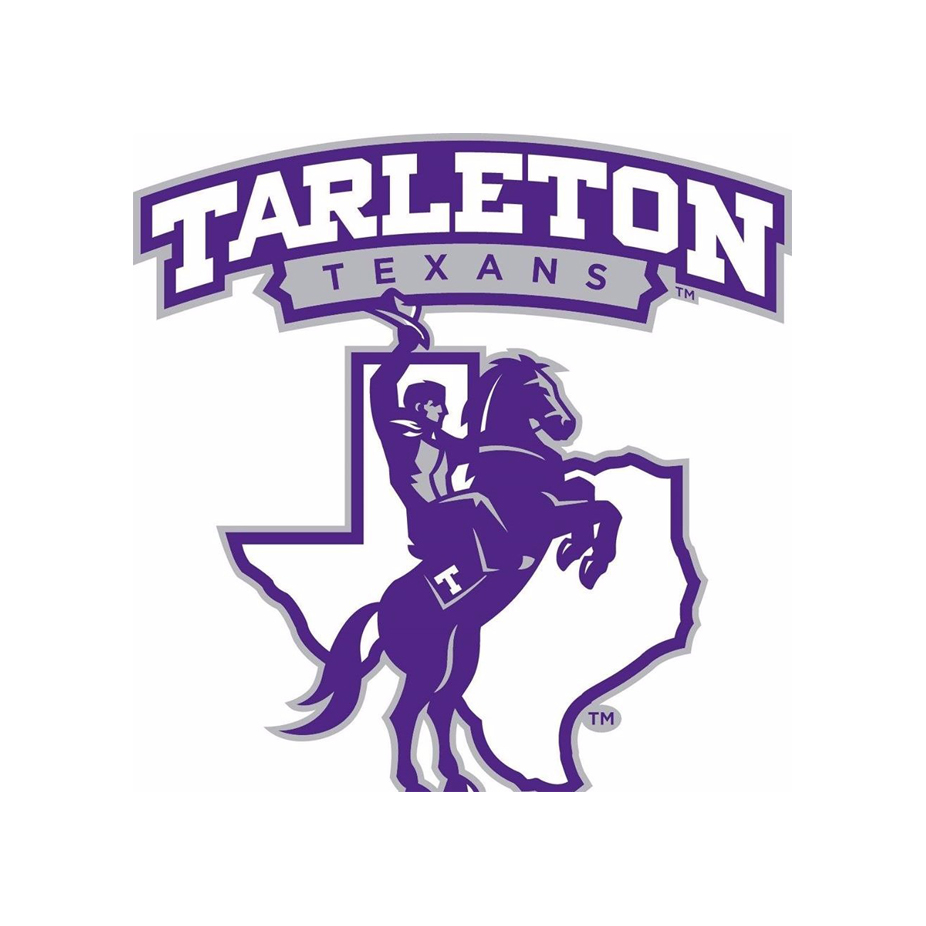 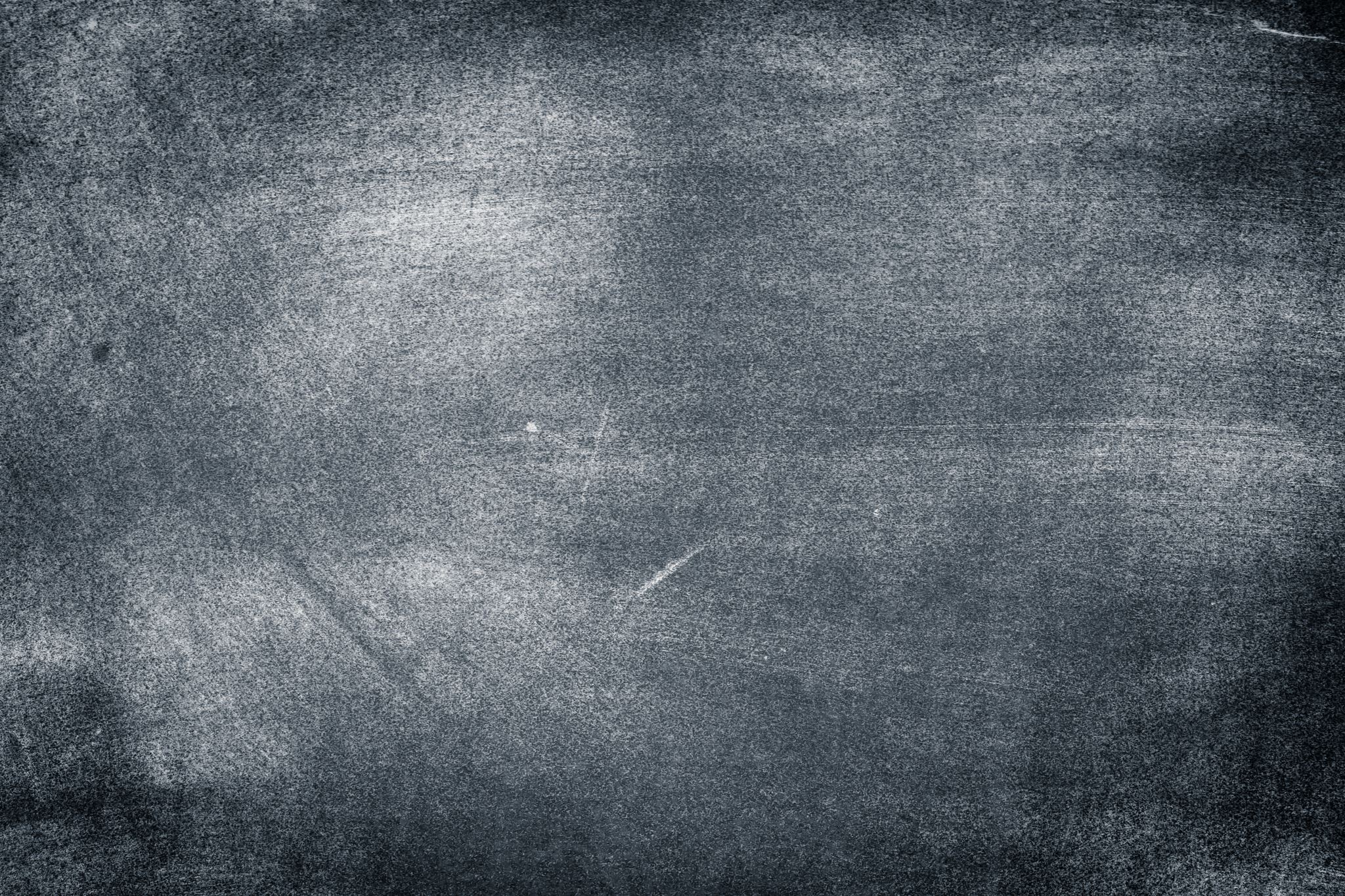 The Computer Assisted Language Learning (CALL) Rubric: A 21st Century Tool for Emergent Bilinguals
Dr. Ricardo Lumbreras, Jr. 
Dr. Deborah Banker
What the research says about the need to evaluate online learning tools…
Duarte & Barros (2018) suggest that “although it is relatively simple to implement a surface approach to learning, it is not easy to encourage a deep approach” (p. 4). 
Nix & Wyllie (2011) as cited in Bahari (2021) further suggest interactive assessment “makes it possible to offer learners a choice on entering the assessment environment, greater engagement and control of the learning experience and instant feedback” (p. 65). 
We have moved beyond the four language acquisition domains of listening, speaking, reading, and writing to include viewing and representing visually (Sehlaoui, 2018).
Rogerson-Revell (2021) suggests the increasing attractiveness and availability of CALL tools is more technology driven as opposed to being pedagogy-led. Therefore, it lacks the pedagogic tools to ensure effective language acquisition. 
So, what is the framework for this rubric?
The ELPS & WIDA Language Proficiency Standards
Initially, the framework was designed & aligned with the English Language Proficiency Standards (ELPS) from the State of Texas.
The ELP standard categories are as follows: Beginner, Intermediate, Advanced, Advanced-High.
The researchers expanded the framework proficiency standards to include the nationally recognized World-Class Instructional Design and Assessment Consortium (WIDA) language proficiency standards.
The intent was to broaden the scope of the framework to include language proficiency levels that better represented Emergent Bilingual students language acquisition abilities.
The CALL Rubric Descriptors
EXEMPLARY

The tool is prepared and maintained by an accredited, verifiable, and contactable source. It is usable, accessible, and findable.
Source
EXEMPLARY

The tool allows students to practice targeted grade-level math, reading, science, and social studies objectives.
Content
EXEMPLARY

The tool allows users to practice sentence structure, vocabulary, and grammar within the chosen content area.
Accuracy
EXEMPLARY

The tool allows users to understand all contextual cues, respond to those content-specific cues, and practice responding appropriately.
Comprehensibility & Pronunciation
EXEMPLARY

The user is provided specific, content area, and language domain feedback.
Feedback
EXEMPLARY

The tool allows flexibility in altering content and settings to meet individual linguistic needs, including diagnostic capabilities, measurement of language level, and proficiency level movement.
Customizable Learning
EXEMPLARY

The user is self-directed and highly motivated to use the tool.
Engaging
EXEMPLARY

Users can practice listening, speaking, reading, writing, viewing, and representing in specific and targeted content areas.
Allows students to engage the six language domains: (L,S,R,W,V,R)
Allows students to engage the six language domains (L, S, R, W, V, R)
The Rubric
QR CODE TO THE RUBRIC
References
Bahari, A. (2021). Computer-assisted language proficiency assessment tools and strategies. Open Learning: The 
	Journal of Open, Distance and e-learning, 36(1), 61-87. https://doi.org/10.1080/02680513:2020.1726738
Duarte, A., & Barros, A. (2018). A computer assisted intervention on learning strategies. Australian Educational 
	Computing, 33(1).
Rogerson-Revell, P.M. (2021). Computer-assisted pronunciation training (CAPT): Current issues and future
	directions. RELC Journal, 52(1), 189-205. https://doi.org/10.1177/0033688220977406
Sehlaoui, A.S. (2018). Teaching ESL and STEM content through CALL: A research-based interdisciplinary critical 
	pedagogical approach. Lexington Books.
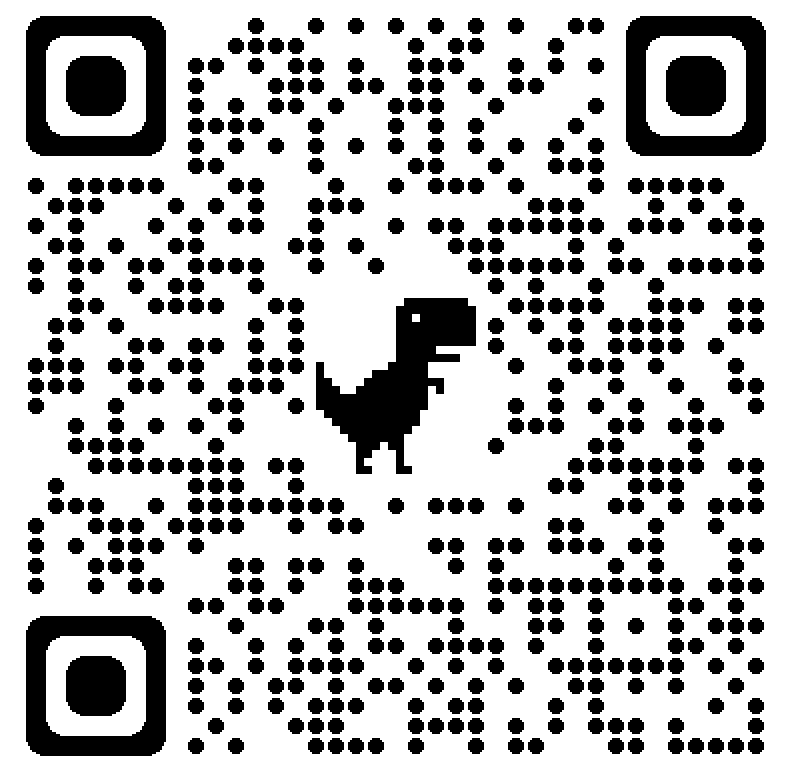 QR CODE TO LANGUAGE TOOLS WEBSITE
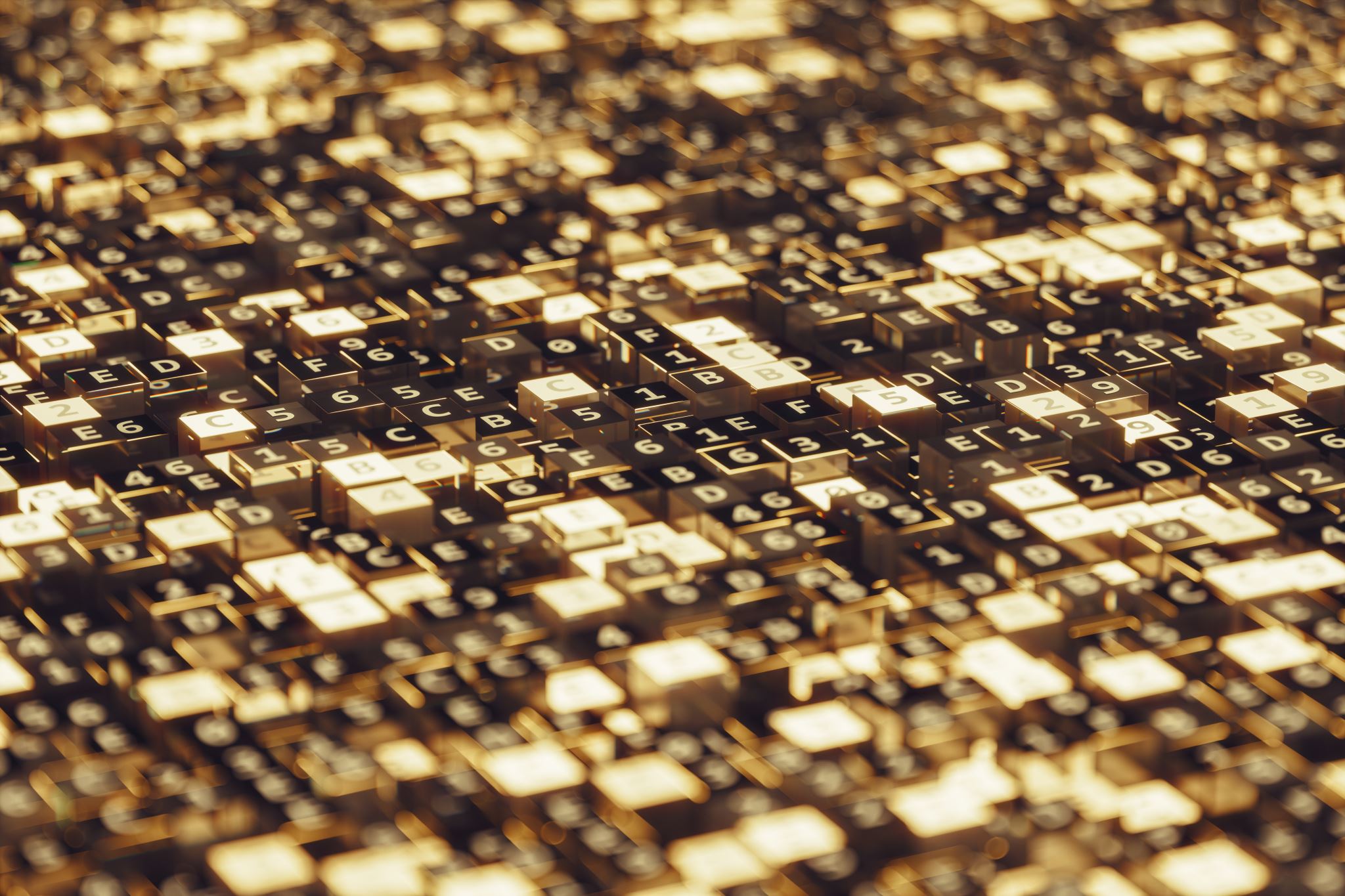 Suggested tabs to examine
DAVE’S ESL CAFÉ
ESL GOLD
MANY THINGS SPELLING
ESL CYBER LISTENING LAB
Dr. Ricardo Lumbreras, Jr. 
254-968-9231
lumbreras@tarleton.edu 

Dr. Deborah Banker 
254-968-9941
banker@tarleton.edu
Contact Information